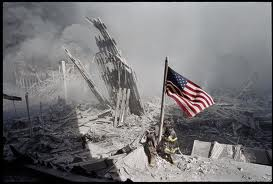 Teaching 9/11:  an opportunity for intercultural dialog in the classroom
Cheryl Duckworth, Ph.D.
Assoc. Professor of Conflict Resolution and Peace Education
Nova Southeastern University
Purpose of the Study
“…the way a nation remembers a war and constructs its history is directly related to how that nation further propagates war.”  ~Marita Sturken, Tangled Memories:  The Vietnam War, the AIDS Epidemic and the Politics of Remembering
Peace Education and Collective Trauma
Understanding large-group trauma and social/political subjectivities
How are various affective “trauma communities” and the related narratives produced?  By whom?  Why?  With what results?  
Trans-generational trauma (Volkan 1998)

Goals of Critical Peace Education  
Empathy – “critical emotional praxis” (Zembylas 2008) 
Critical thinking

Narrative Conflict Transformation 
Futures visioning 
Oral histories 
Interruption of the narrative which de-legitimizes the Other
[Speaker Notes: “If trauma testimonials entering educational discourses and practices are vulnerable to appropriation by ideological-political forces, an understanding of affective investments, I suggest, is fundamental for educators”  ~Zembylas 2008 

“These contested narratives within the classroom constitute the starting point for critical pedagogies in the context of troubled societies”  (Beckerman and Zembylas 2012) 

The argument here is that engaging students in a deeply affective, experiential and critical study of their national, political or ethnic narratives is an essential aspect of peace building or conflict transformation.  What is needed is what I call courageous criticality.  The critical, analytical aspect helps students understand the conflict in question from a variety of perspectives, exposing them to other views.  The experiential, affective aspect is what makes the learning powerful, however.  In her study of memory and totalitarianism, Passerini challenges us to “participate in the memory of the Other” and that’s what’s needed I think in the urgent intersection of historical memory and CPE.  Of course a monumental challenge but without addressing the often exclusionary, binary and justificatory narratives that conflict groups tell, the conflict will continue.  We know this because of trans-gen. trauma and the self-sustaining dynamic which highly escalated, protracted conflicts take on.  

Viewing 9/11 in its broad historical context of a conflict between the US (and allies) and a variety of terrorist groups who have operated since the 1970s (PLO, Hezboallah, Al Qaida), we clearly have on our hands a large-scale, violent, protracted, entrenched conflict.  As education is one of the key social institutions shaping our social and political identity, clearly curriculum and instruction on 9/11 matter for the future trajectory of peace or conflict between the US and “the Islamic World” (disclaimer about that phrase).]
Role of Oral History
In teaching peace education
Students as authors, not just readers, of history  
Engaging for students 
Meets state and local curriculum requirements for writing, critical thinking and presentation 
In teaching about 9/11 
Multi vocal methodology for a controversial topic 
A collective methodology for a collective experience 
Access for students to primary historical sources 
Affective domain
[Speaker Notes: Oral history emerged as the most prominent and popular, as well as arguably the most effective, way teachers engaged their students in learning about 9/11.  Several aspects made this a good fit for teachers wanting to engage their students beyond surface, inadequate or in fact nonexistent explanations of the events of 9/11 in most textbooks.  

First oral histories are a strong fit for the goals of peace education in general.  As I note in my new book, the use of oral histories helps students imagine themselves as participants and agents in the unfolding drama of history, not just readers or students.  From the stand point of a peace  educator’s commitment towards social justice, this is key.  Otherwise students are less able to imagine themselves as powerful actors capable of bringing about change.  Too often students understand history as something they are removed from that is either irrelevant to today or which they don’t really have access to.  Howard Zinn seminally warned against this elite top-down approach to history, calling attention to the dangers of such an approach for the health of a democracy.  

Oral history is a much more engaging for students than the average history textbook as well.  By asking students to gather oral histories of 9/11 from parents, other relatives or neighbors, students connected with the obviously painful emotional content of the material.  Oral histories thus allowed students to view history something as directly relevant to themselves, addressing a constant concern of history teachers.  

Pragmatically speaking, oral histories also meet state and local curriculum requirements for writing, research, critical thinking and oral presentation. In an era (at least in the US) of standardization and “objective” testing, teachers are typically required to demonstrate a direct connection between what they do and a particular state objective.  9/11 is not “on the test” in many cases so teachers wishing to address it must be creative and sometimes even subversive when addressing it, especially if doing so in a perceived non-orthodox manner.  

Oral histories also helped address some challenges specifically regarding teaching 9/11, according to my qualitative data.  Because the 9/11 era remains such a controversial and politicized topic, teachers needed way to allow students to access multiple historical views and narratives of what occurred.  Oral histories provided for this multi-vocality as students were bound to encounter a variety of views in their interviews.  Oral history in the classroom can also be thought of as a collective methodology.  Students learned in community with the family members or others that they interviewed.  They also strengthened/built community in the classroom as most teachers using this lesson asked students to present what they had found in their interviews.  Oral history also helped students understand the gravity and emotional power of 9/11, its massive significance to US history, since they allow students to access primary sources (i.e. the people they are interviewing).   Hearing the memories of the terror and shock of that day directly from people who experienced it in the course of gathering oral histories also allowed students to access what educators call the “affective domain”, that is, the realm of emotion rather than mere intellect.  This is a much more powerful and long-lasting type of knowledge.  For these reasons, asking students to gather oral histories regarding the experiences of older friends and family on 9/11/2001 proved to be one of the most popular lessons by those teachers who did decide to implement a full lesson or unit.]
Design of the Study
Nation-wide “Survey Monkey” quantitative survey of 6-12 grade teachers 
10 objective questions on if, when, how often and how teachers are addressing 9/11
N= 150

Included teachers from public and private schools

Also included 24 qualitative interviews 

Limitations:  my biases, small sample sizes, self selection
Teaching Activities Reported
group discussion (64%) 
Film/documentary  (44%) 
Group research project (12%) 
Guest speaker (7%) 
School assembly (11%) 
22 participants have not yet taught 9-11 
Moment of silence (reported qualitatively) 
Reflective journaling (reported qualitatively)
[Speaker Notes: Based on my results so far, only a minority of teachers are addressing more than once a year (about 65% teach it once per year)
However, about 78% of teachers do report addressing 9/11 at least in some way.  
Once a month 7.77% 

Once a quarter 10.68%

Once a semester 17.48%

Once a year 65.05%


Teaching activities seem to be mostly leading a group discussion once a year (on 9/11).  Activities seem to be primarily leading a group discussion on 9/11 itself. Without participant observation, it’s difficult to asses how involved students are in these discussions.    A very small percentage of respondents (27% here) reported that they teach about 9/11 on other than the memorial date.  

Qualitatively some teachers expressed concern or frustration that there is not more “done” regarding 9/11.  One teacher I spoke with does not even ask her administration anymore about school-wide activities such as an assembly or a moment of silence as she is that certain that it will not be approved. Every teacher I spoke with in an extended interview spoke with regret about not having the time wished for or needed to really address 9/11 as fully as they’d like to, except for possibly two.  Both of these teachers, notably, were in charter schools, where they arguably have more flexibility and control over what and how they teach.  One of these charter school teachers was actually fired from her previous position for her critical theory, experiential curriculum.  Another common theme developing from the qualitative interviews is that with each year after 9/11/01, less and less has been done regarding 9/11, but at the building and classroom level.  

Only 40%, less than half, of teachers describe their student’s knowledge of 9/11 as “good” or “very good”.  60% described it as “fair” or “poor”.  ONE have chosen “excellent”.  

A small percentage of teachers address 9/11 throughout the year but most only address it on the memorial date.  

Teachers report using some of the curriculum that numerous organizations have developed since 9/11.  This is a minority (34 %) but they report using PBS and Teaching Tolerance, HBO /Smithsonnian channel video/documentary on 9/11, Brown University - Choices Program for example.  A couple of the teachers I have spoken with so far have noted the lack of substantial discussion of 9/11 in history textbooks, but others did not seem to feel that the textbooks were a major barrier at all to teaching 9/11. They pointed out that there is plenty of curriculum out there on the internet.]
Perceptions of Academic Freedom and 9/11
Barriers to Teaching 9/11
Perception of a lack of connection to one’s curriculum (65%)
Too emotional (22%)
Lack of time (14%) 
Lack of needed resources (11%) 
Too political (9%) 
Hostile reactions from students/administrators/community (5%)
Lack of confidence/knowledge (3%)
Censorship (including self-censorship) –reported qualitatively
[Speaker Notes: CONEXT of the barriers—neoliberalism, increasing job losses and insecurity for teachers, a time of lost pensions and step increases, increasing positivist quantification and narrow assessment for teachers and students alike.  Very tough in that environment to ask teachers to “off road”, comprehensively address painful or controversial issues, 

Barriers seem to be more emotional and internal (self-censorship) than overt.  By the numbers, teachers do not seem to feel that they are experiencing any barriers to teaching about 9/11. Only 5% of teachers report having experienced some sort of “hostile” reaction (from admin, teachers or students) to the teaching of 9/11.   Contrast this with the 80% of teachers who say they feel “extremely” or “very” safe teaching about 9/11.  

Only 1% of the respondents so far  report having experienced “barriers” to teaching about 9/11.  While this is obviously excellent news, I think it’s important to go behind the numbers.  Why, if teachers are not experiencing actual barriers in the form of censorship, are most teachers not addressing 9/11, or only doing so on the memorial date, when that one day at least in my view reshaped and has since dominated US politics and foreign policy?  

The most significant structural barrier so far seems to be a lack of time in a highly standardized, test-driven curriculum.  Preliminary results suggest that 30% of teachers report not addressing 9/11 at all, but given self-selection biases that can come with objective surveys, this may over-represent the % of teachers actually addressing the teaching of 9/11.  65% report only addressing 9/11 once a year.  

Of the teachers who do NOT address 9/11, a full 65% report that they do not because they perceive it to not be a part of their curriculum.  Can be argued that this is a mental barrier of sorts.  I’ve seen some very creative ways in which non-history teachers address 9/11.  One teacher responding to my study was a science teacher, for example, and she addressed some of the health issues of first responders, the physics behind the design of the buildings to ensure collapse in a certain manner in the event of a disaster, and so on.  In this way she created a teachable moment to bring 9/11 into their curriculum even if the connections between science and 9/11 aren’t at first obvious.  Great example of cross-disciplinary, thematic curriculum development.  Also speaks to the need for building level/division level leadership.   

14% report not having the time “with everything else I’m expected to cover”.  Again, going behind the numbers, when I spoke with teachers in more extended, qualitative interviews, the lack of time in the day and in the curriculum to develop real lessons and consistently noted that 9/11 not “being on the test” so to speak was a hindrance.  Yet, this did not seem to show up in the data as a “barrier”.  Teachers responding seem to have interpreted this word as some sort of direct barrier in the sense of being told they were explicitly not allowed to teach about 9/11.  Only 9% of teachers report feeling that 9/11 was “too political” to address.  

Very few teachers reported difficult in finding resources/curriculum on 9/11. 

Very few teachers (79% feel safe) report feeling unsafe teaching 9/11, apparently perceiving no threat of reprisal, controversy or concern about the content.  It’s important to go behind the numbers here though, again.  Possibility of self-censorship?  I think this is a very real possibility, based on my data, given that some self-censorship is occurring.  About 2/3 of the teachers I’ve interviewed, for example, described their approach to teaching about 9/11 as simply conveying the facts about what happened.  These teachers stressed avoiding the politics of 9/11, and suggested it would be unprofessional for a teacher to try to use the classroom to impart her own views.  While I would not of course argue that 9/11 should be taught from any particular political POV, clearly the politics of a nation’s response to an act of war (which is how 9/11 seems viewed by most Americans, and certainly is how we responded) are relevant to teaching this urgent topic.  

For examples of self censorship:  
teacher 10  “when it is controversial I give the kids a choice project”  
teacher 10 “a reminder always goes out to be careful” on 9/11 regarding how the subject it approached 
teacher 10 “other teachers have had really bad things—I’m mean not bad but parent complaints” which she surmises has lead to a lot of teachers changing their lessons or not teaching 		9/11 at all 
Teacher 4:  “I keep my opinion out of it”  
Teacher 2:  “I’m not a curriculum writer and I’m not in charge”  
Teacher 11:  having curriculum developed for you means “you are doing it in a way that’s fair and keeps you out of trouble”  
 “concern about it being too political” (survey)
“Must be valid and non bias. That's hard.” (survey)
“Potentially, As a political conservative, it would probably be difficult for me to be neutral with regards to our relative actions, which I have fully   			          supported. You might say that I am quite "hawk like", Interesting for a" peace-maker", but it works” (survey) 

Note the positivist assumption that neutrality on such issues is both valuable and possible.  
Note also the internalized mentality in some quotes above that teachers teach curriculum that others write—the reverse of Henry Giroux’s “public intellectuals”  
	
Examples of standardization being a barrier: 
Teacher  11:  “It’s kind of about where I can fit it in” 
“if you teach current events it has to connect—it’s kind of limiting” (Teacher 10)
 “I don’t go into full blown lessons mainly because of time”  “meeting standards is part of your evaluation as a teacher”  (Teacher Seven)
 “I’m a new employee” (survey response) 
“Common State Standards are used so that this the guide that teachers have to teach by.  The curriculum is tight with specific outlined course material”
 “I  am the only person who does anything on 9/11”  
“parents/FCAT
 “I mention the event every year on that date. Since I teach the first half of American history, it is not in my curriculum.”  		                           			          
“I'm sure if I looked... it would be relatively easy to find. However, we are under state testing parameters and curriculum, there isn't time for this topic to be 			          taught in terms of getting children to understand and grasp the history and the tragedy. 
“With so much to cover, one day is really all that can be used.”  
			        

22% of teachers reported teaching about 9/11 felt “too emotional”.]
Teachable Moments
Bullying and other forms of violence

Multiculturalism and diversity 

Tolerance 

Patriotism 

Critical thinking
[Speaker Notes: Teachers using 9/11 to integrate and emphasize themes they already value—tolerance, multi-culturalism, diversity, patriotism. Some of the teachers I spoke with worked to connect 9/11 to other aspects of the curriculum.  This was especially clear of the history teachers who spoke with me, as one might imagine.  One teacher, for example, integrated teaching about 9/11, and the U.S. response, to previous wars fought in US history, such as Vietnam.  One teacher even remarked that were it left solely to state curriculum standards and textbooks, students would never get past the Vietnam War.  (In my own experience as a high school history student, I never got past WWII.)  

--bullying-violence:  several teachers related the idea of teaching 9/11 to efforts/formal lessons meant to reduce bullying and violence overall.  One teacher even said she considered 9/11 to be a form of bullying. Several referred to students who had been bullied as a result of or at least in connection to 9/11.  Reports of attacks on students who were Muslim or at least thought to be.  

Teachers also consistently emphasized teaching critical thinking skills via 9/11.  
	“backwards” thinking (ie, walking back from the event to the context)
	research units 
	encouraging students to question official narrative 
	getting students involved in personal/reflective writing 

Multi-culturalism/tolerance
Teachers also reported using the teaching of 9/11 to address themes of multiculturaliism and tolerance overall.  One teacher (in a charter school) related 9/11 to other forms of injustice and, though she didn’t use the term, essentially used it to teach about structural violence and causes of violence in general.  For example, she taught about inequal uses of energy resources, causes of rape and the culture of misogyny, and exploitation of migrant labor.  Teachers responding to my interviews in general used activities like documentaries and group discussion to try to correct misinformation that students might have had (like Iraq being involved in 9/11) or obvious bigotry against Muslims.  A couple of teachers reported to me being rather shocked at student descriptions of Muslims as violent, terrorists, etc.  One specifically mentioned her discomfort with her students apparently enthusiastic support for torture.  Teachers, especially the history teachers among the group I interviewed, used the teaching of 9/11 to engage debate to the extent possible  about issues like torture, Gitmo, Iraq, etc.  Several of these teachers, however, noted that this has been difficult for a couple of reasons.  One, 9/11 tends to be right near the beginning of school, leaving not much time to build up the community of trust and provide students with the needed background to really have a proper debate about these kinds of issues.  One teacher has had students journal each year (she’s an English teacher) since 9/11 and then has the kids of the present year read student journals from years past.  She wants students to hear directly from their peers what their memories of that day were.  

Teachers consistently note that, with each year that has passed, kids have known less and schools seem to have done less as regards teaching 9/11/  

Important to keep in mind the teachers responding to a full interview may be outliers, who for personal reasons have a keen interest in teaching about 9/11.  Most of the interviewees have been history teachers (but not all, one science and two English).

At the same time, teachers seem to express concerns about their true ability to make an impact in countering a culture of violence or Islamophobia.  One teacher was worried about his own knowledge of Islam and his comparatively monolithic community.  Other teachers, again, were worried about the amount of time they had to dedicate to the topic.  As I think any teacher would, the teachers I spoke with wondered if they were having the impact they wished.  

Teachers also seemed concerned to impress upon students, as one might imagine, the terrible import of 9/11 for the US.  Pearl Harbor was mentioned repeated, as is also the case in most media reflection of the event.  Hence patriotism was a further theme.   Teachers reported a sense of duty to teach students to not forget those who were lost.  

Critical thinking was a final emergent theme from my qualitative data.  Teachers used activities like class debate, reflective writing and group discussion, among others, to foster critical analysis and critical thinking regarding why 9/11 occurred and what the US response was/should have been.  Teachers also consistently expressed concern about the internet as a source for student learning about 9/11, rift as it is with conspiracy theories.  At least two teachers specifically facilitated debate about the killing of Bin Laden.  Others asks students to consider the invasion of Iraq and Afghanistan, or the use of torture.]
Backlash against peace education?
Texas—”trans-Atlantic trade” 
Arizona—multicultural education lawsuit 
FL—attempts to follow AZ
Prof. Shannon Gibney (MN)
Two views of citizenship
Democratic
Economic
Schools as inherent public good
Teachers as empowered intellectuals
Goal is producing citizens
Schools valued for ability to produce workers 
Teachers as proctors 
Goal is teaching students skills needed to add economic value
Teaching 9/11 as Narrative Transformation
Towards an “ironic” story of 9/11 (Cobb 2013) 

Experiential education to engage the Other

The “e” word
Prospects for Peace
Need for students (and teachers) to interact with global, diverse community (especially between Muslim and non-Muslim)

Need for building-level/county-level planning 

Need for training and support for teachers 
History of the conflict
Accurate information about Islam 

Need for flexibility and more control over curriculum
[Speaker Notes: Further research is needed, but here are a few thoughts as to 
The collective narrative students are receiving on 9/11
What that narrative might suggest for prospects for peace between the US and “the Muslim World”  (a suspect phrase) 

To the extent that 9/11 is being addressed fully enough, the narrative being passed on to students appears, based on this preliminary data, consists of 
The basic facts of what happened—the planes, the towers, first responders
US response—Iraq, Afghanistan, Gitmo, etc.  

Narrative analysis should include what is NOT addressed, as well as what is spoken of, and so important to note that the “collective narrative” of 9/11 lacks context.  So much so that I wonder if it can be said that students are receiving a coherent, fully developed narrative of what indeed occurred on 9/11, why it happened, what happened next and why or what that means.  This surely reflects the division and uncertainty we adults feel regarding 9/11’s meaning and the US response.  I suspect it will be hard to teach our kids/students about 9/11 without more fully wrestling with it ourselves as a nation (global community).  

Areas for future research 
Replicating the survey domestically as is always necessary with quantitative research 
Surveying and interviewing teachers in other countries could make for interesting comparison and contrast 
Talk to the students—what’s the view from their side of the desk?  
How do young people perceive the collective narrative from other shapers of national identity (family, faith organizations, media, etc).  

Limitations of the Data (n= 150 so far) 
A few respondents (less that 1%) skipped questions or misunderstood 
survey was nationwide 
Likely skewed, through self-selection, towards those with some sort of intrinsic interest in teaching about 9/11, so my #s may actually overstate how much 9/11 is indeed being taught 
Along those lines, most though not all, of my interviewees were history teachers 
Does not include any preK-5th grade students as I anticipated most teachers in these younger grades would not address 9/11, at least not extensively 
Any quantitative poll is a snap shot 
It’s only been (not quite) 12 years since 9/11, which historically speaking is probably not enough time to come to terms with or understand a transformative event like 9/11]
Selected Works Cited
Beckerman, Zvi and Michalanos Zembylas.  (2012).  Teaching Contested Narratives:  Identity, Memory and Reconciliation in Peace Education.  Cambridge, UK:  Cambridge Univ. Press.  

Volkan, Vamik.  (1998).  Bloodlines:  from Ethnic Pride to Ethnic Terrorism.  Boulder, CO:  Westview Press.  

Zembylas, Michalanos. (2008).  The Politics of Trauma in Education.  NY:  Palgrave Macmillan.
Thank  you!
cheryl.duckworth@nova.edu
	http://teachforpeace.blogspot.com 
	Skype:  cheryl.duckworth
	Twitter:  @cherylduckworth 
	+1 954 262 3018